Debate interactivo: presentación voluntariaTEMA DE REVISIÓN  “EMPODERAMIENTO DE LAS MUJERES Y SU VÍNCULO CON EL DESARROLLO SOSTENIBLE”63ª SESIÓN CSW13 de Marzo de 2019
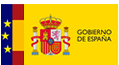 1
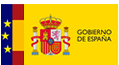 Áreas seleccionadas
A. Fortalecimiento de los marcos normativo, juridico y de políticas para una implementación con perspectiva de género de la Agenda 2030

B. Promoción del empoderamiento de las mujeres y las niñas.

C. Fortalecimiento del liderazgo y la participación plena y en condiciones de igualdad de la mujer en la adopción de decisiones en todas las esferas del desarrollo sostenible, y aumentar los recursos y el apoyo a las mujeres y las organizaciones de la sociedad civil.
2
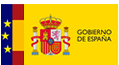 A.- Fortalecimiento de los marcos normativo, juridico y de políticas para una implementación con perspectiva de género de la Agenda 2030
MARCO JURÍDICO PARA GARANTIZAR EL DERECHO A LA IGUALDAD ENTRE MUJERES Y HOMBRES.
Ley Orgánica de Medidas de Protección Integral contra la Violencia de Género (2004).
Ley Orgánica para la Igualdad Efectiva de Mujeres y Hombres (2007).


ULTIMAS LEYES APROBADAS QUE SIRVEN PARA DAR CUMPLIMIENTO A LA AGENDA 2030
REAL DECRETO-LEY 9/2018, de 3 de agosto de medidas urgentes para el desarrollo del pacto de estado contra la violencia de género, convalidado por Acuerdo del Congreso de los Diputados de 13 de septiembre de 2018 
LEY ORGÁNICA 5/2018, de 28 de diciembre, de reforma de la ley orgánica 6/1985, de 1 de julio, del poder judicial, sobre medidas urgentes en aplicación del pacto de estado en materia de violencia de género
REAL DECRETO-LEY de medidas urgentes para garantía de la igualdad de trato y de oportunidades entre mujeres y hombres en el empleo y la ocupación
3
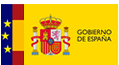 A.- Fortalecimiento de los marcos normativo, juridico y de políticas para una implementación con perspectiva de género de la Agenda 2030
Mecanismos institucionales para la implementación de la Agenda 2030  (ODS 5)
Plan de Acción de España para la Implementación de la Agenda (aprobado por Consejo de Ministros el 29 de junio)
Políticas públicas para eliminar las brechas de género
	- que fomenten la corresponsabilidad
	- que sean evaluables y que tengan un diagnostico real de la situación 
Plan Estratégico de Igualdad de Oportunidades  (Política Palanca del Plan de Acción  para la implementación del ODS 5 de la Agenda)
Pacto de Estado contra la Violencia de Género 
Racionalización de horarios (husos y usos del tiempo)
4
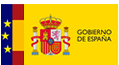 A.- Fortalecimiento de los marcos normativo, juridico y de políticas para una implementación con perspectiva de género de la Agenda 2030
RETOS: 

Impulsar la transversalidad de género en todas la políticas públicas  encaminadas a promover la corresponsabilidad y la transparencia salarial, que sirvan para que el Plan Estratégico de igualdad se convierta en el instrumento que de cumplimiento a la Agenda 2030.
5
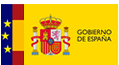 B.-PROMOCIÓN DE MEDIDAS PARA EL EMPODERAMIENTO DE LAS MUJERES Y LAS NIÑAS
Eliminar las brechas de genero, principalmente salarial, digital y de pensiones
CORRESPONSABILIDAD:
 Permiso igual e intransferible para ambos progenitores
SECTORES TECNOLOGICOS Y DIGITALES  
 Los proyectos en el ámbito de los sectores STEM (ciencias, tecnología, ingeniería y matemáticas)
ÁMBITO RURAL
Programas de formación en alfabetización digital y empoderamiento de las mujeres rurales
6
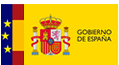 B.-PROMOCIÓN DE MEDIDAS PARA EL EMPODERAMIENTO DE LAS MUJERES Y LAS NIÑAS
ÁMBITO DE LA EMPRESA: Planes de igualdad en las empresas, Distintivo de igualdad en la empresa , actuaciones para prevenir y erradicar la brecha salarial de género

Potenciar la actividad EMPRENDEDORA DE LAS MUJERES.

Programas para la INTEGRACIÓN SOCIO-LABORAL y económica de las mujeres con especiales dificultades
7
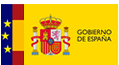 B,-PROMOCIÓN DE MEDIDAS PARA EL EMPODERAMIENTO DE LAS MUJERES Y LAS NIÑAS
DESAFIOS
Fomentar el reparto equilibrado de las responsabilidades domésticas y familiares.
Incrementar los esfuerzos en el ámbito educativo para combatir estereotipos de género y eliminar la segregación en la elección de itinerarios formativos
Incorporar a las mujeres a las disciplinas STEM
Derecho a una vida libre de violencia
Desarrollo de las medidas para fomentar la protección social de las mujeres
8
C.-FORTALECIMIENTO DEL LIDERAZGO Y LA PARTICIPACIÓN PLENA Y EN CONDICIONES DE IGUALDAD DE LA MUJER EN LA ADOPCIÓN DE DECISIONES EN TODAS LAS ESFERAS DEL DESARROLLO SOSTENIBLE, Y PARA AUMENTAR LOS RECURSOS Y EL APOYO A LAS MUJERES Y LAS ORGANIZACIONES DE LA SOCIEDAD CIVIL.
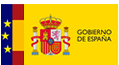 PROMOCIÓN DE ACCESO DE LAS MUJERES A PUESTOS DE RESPONSABILIDAD DE LAS EMPRESAS:
Mas Mujeres, Mejores Empresas
Proyecto Promociona
Programa TALENTIA 360, de Desarrollo para Mujeres Directivas
Red de Mujeres, Talento y Liderazgo

PARTICIPACIÓN DE LA SOCIEDAD CIVIL
Consejo de Participación de la Mujer
Apoyo al movimiento asociativo
9
C-FORTALECIMIENTO DEL LIDERAZGO Y LA PARTICIPACIÓN PLENA Y EN CONDICIONES DE IGUALDAD DE LA MUJER EN LA ADOPCIÓN DE DECISIONES EN TODAS LAS ESFERAS DEL DESARROLLO SOSTENIBLE, Y PARA AUMENTAR LOS RECURSOS Y EL APOYO A LAS MUJERES Y LAS ORGANIZACIONES DE LA SOCIEDAD CIVIL.
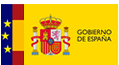 RETOS:

Incrementar la presencia de mujeres en todos los puesto de decisión y en todas las esferas

Impulsar la participación de la sociedad civil en la elaboración de planes y estrategias y en otros procesos.
10